Кому посвящён этот памятник и где находится?
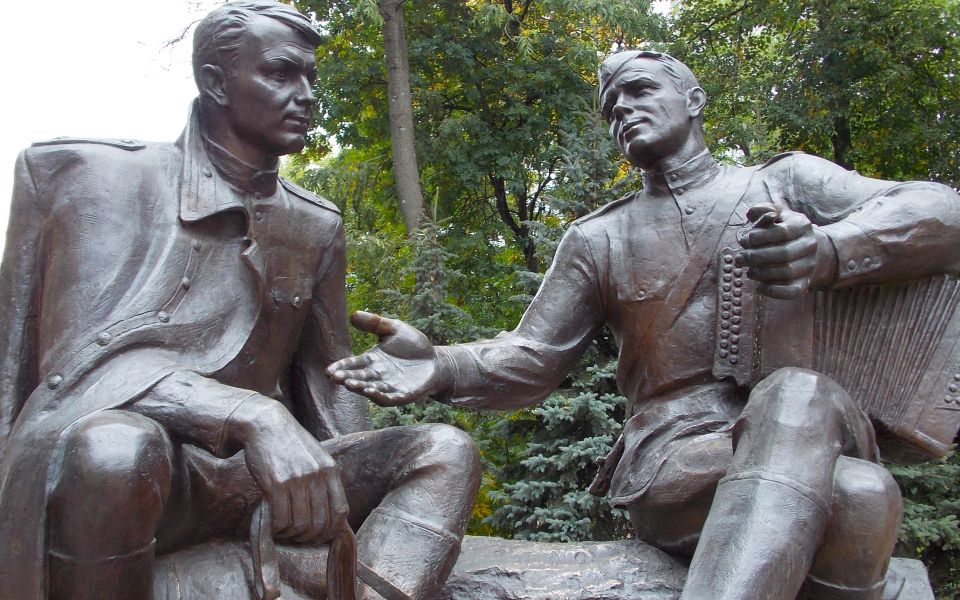 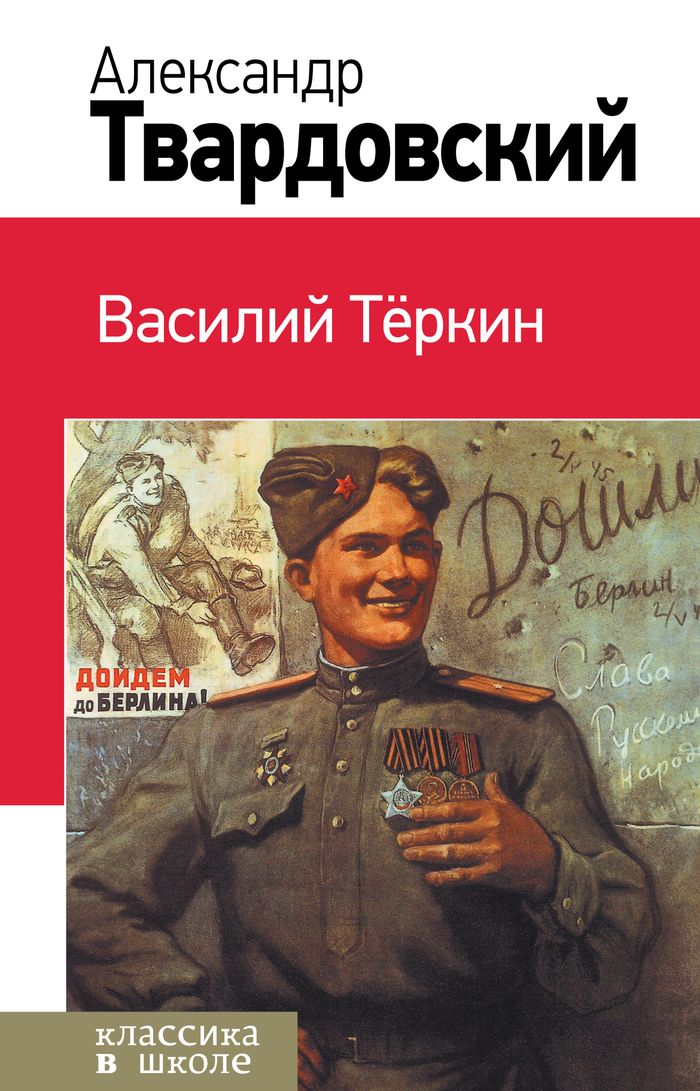 Цели:
1)познакомиться с личностью А.Т.Твардовского и историей создания поэмы «Василий Тёркин»; 
2) определить особенности композиции поэмы и образа главного героя; определить роль поэмы в творчестве поэта и в жизни страны; 
3) сформировать собственное отношение к личности поэта и его произведению.
А.Т.Твардовский (1910-1971)
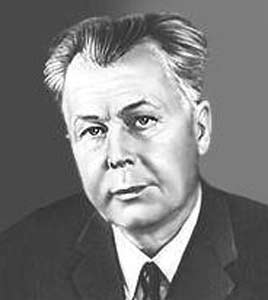 Виктор Некрасов, Александр Твардовский (в центре), Италия, 1959
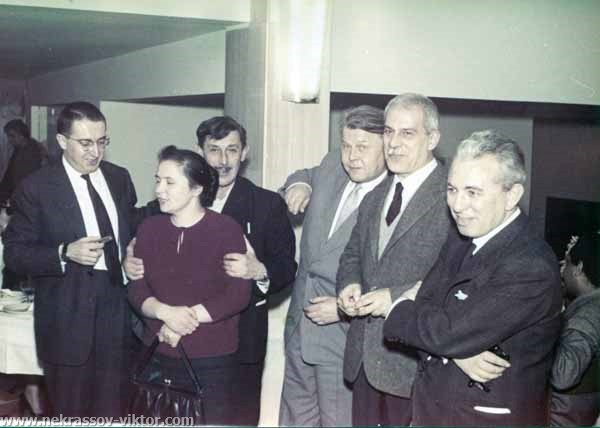 Прочитаем воспоминания В.Некрасова
1. В чём проявлялось рыцарство Твардовского?
2. Почему Твардовский не любил людей, уделяющих себе слишком много внимания? О какой черте характера писателя это говорит?
3. Какие черты характера писателя особенно ценил В.П.Некрасов и почему?
4. На чём основывалась дружба двух писателей?
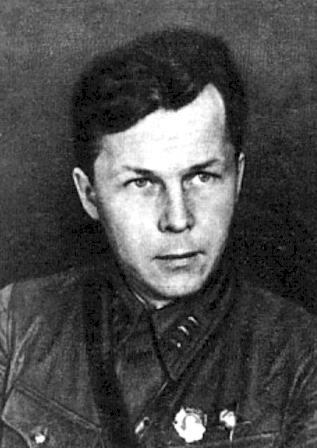 В 1939 году Твардовский был призван в ряды Красной Армии и участвовал в освобождении Западной Белоруссии. Во время начала войны с Финляндией Твардовский получил офицерское звание, и служил в должности специального корреспондента военной газеты.
Познакомимся с историей создания поэмы
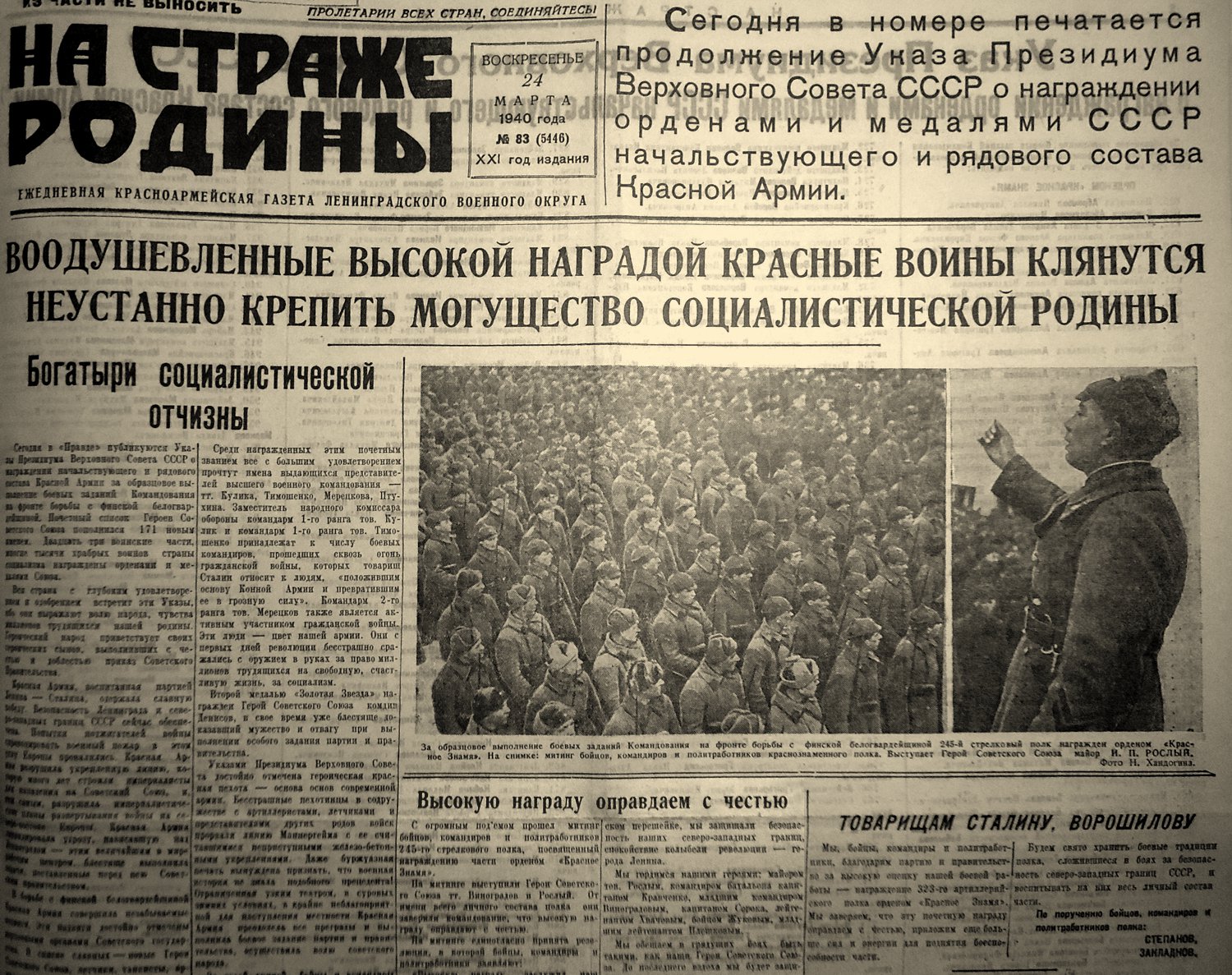 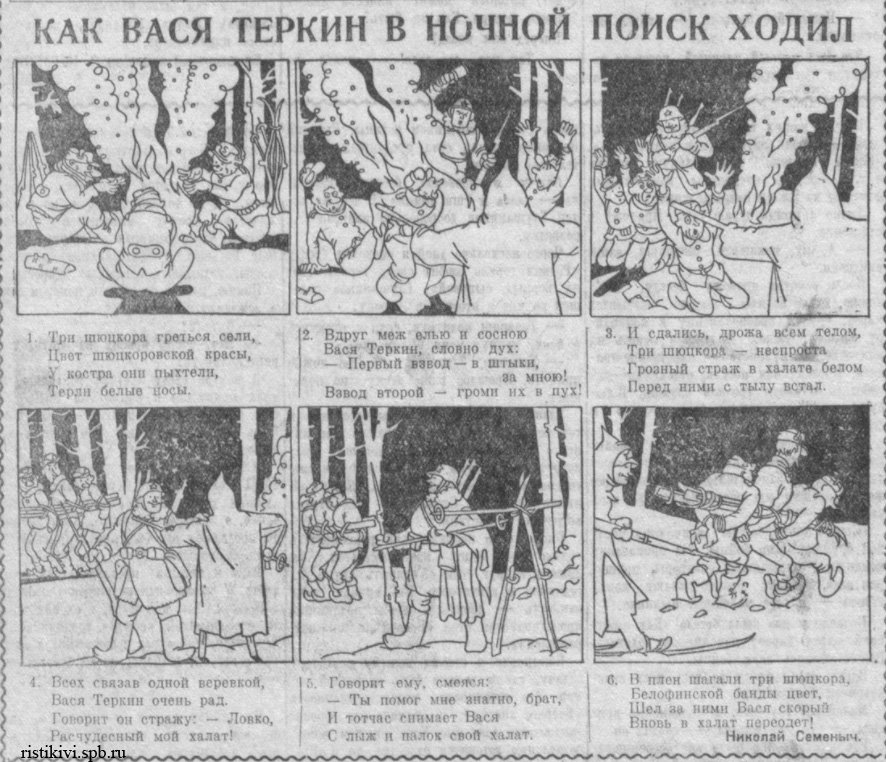 «Вчера вечером или сегодня утром герой нашелся, и сейчас я вижу, что только он мне и нужен, именно он, Вася Теркин! Он подобен фольклорному образу. Он - дело проверенное…. А как необходима его веселость, его удачливость, энергия и неунывающая душа для преодоления сурового материала этой войны! И как много он может вобрать в себя из того, чего нужно коснуться! Это будет веселая армейская шутка, но вместе с тем в ней будет и лиризм»
Василий Глотов – прообраз героя поэмы
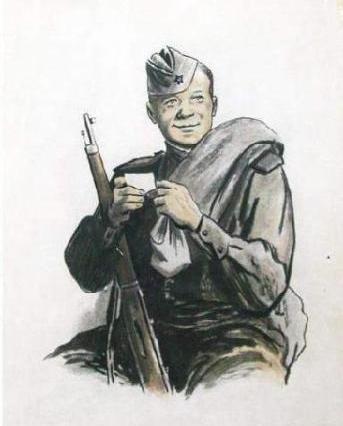 О.Верейский. Василий Тёркин
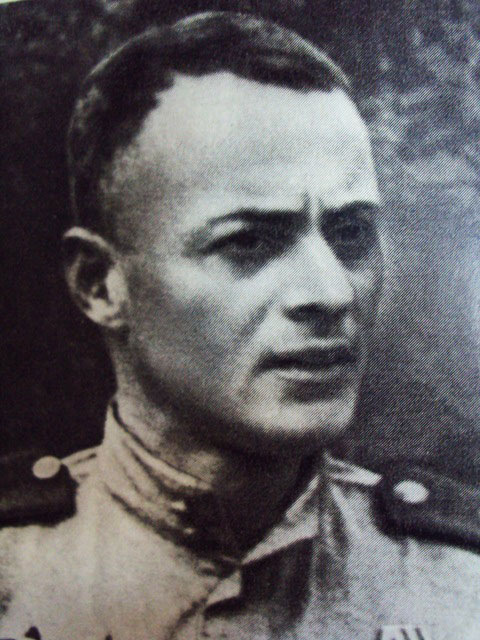 Познакомимся с воспоминаниями военного корреспондента и друга А.Твардовского Евгения Воробьёва «В тяжкий час земли родной»
Подведем итоги: каким вам представляется Твардовский?
Подведем итоги: что мы можем сказать об истории создания поэмы?
Когда и в связи с чем возник замысел «Василия Тёркина»?
Как писалась и печаталась поэма?
В чём своеобразие композиции поэмы?
Является ли герой поэмы реальным лицом?
Подведём итоги: синквейн на тему поэма «Василий Тёркин»
Домашнее задание
Перечитать главы «На привале», «Переправа», «О награде», «Гармонь», «Два солдата», «Кто стрелял?» и другие (по желанию)
Подготовиться к анализу глав по вопросам
Использованные ресурсы
Черных О.Г. Практикум по литературе: 8 класс. – М.: ВАКО, 2010.
http://www.epwr.ru/quotauthor/218/ - биография А.Т.Твардовского
http://nekrassov-viktor.com/Books/Nekrasov-Tvardovckiy.aspx - сайт памяти писателя Виктора Некрасова
http://rulibs.com/ru_zar/prose_su_classics/vorobev/1/j269.html - книга Е.Воробьёва «В тяжкий час земли родной»
http://www.visitsmolensk.ru/chto-posmotret/muzei/muzej-kvartira-a-t-tvardovskij-v-smстрolens/ - страница музея-квартиры А.Т.Твардовского